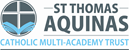 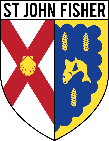 St John Fisher Catholic Voluntary Academy 
Science Curriculum Road Map -  Physics
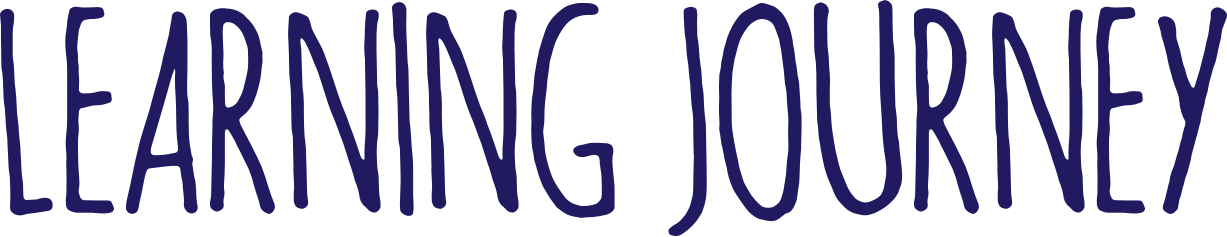 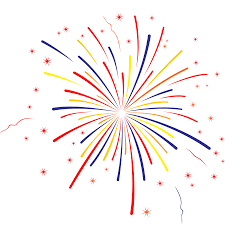 Year 7
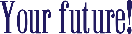 How does the number of cells affect a circuit?
How does the number of volts in a cell affect circuit?
How do we see objects?
How are shadows formed?
KS2 Skills:
-Predict
-Testing
-Questioning
-Observing patterns
-Grouping and classifying
-Draw conclusions
-Justify ideas
-Explain
Year 6
Light
Electricity
How does light travel?
What are planets and how are they ordered in our Solar System?
What is friction?
What are some properties of the different planets and stars?
What are different forces?
How do we measure force?
Forces
Earth and Space
Year 5
What is orbiting?
What is mass and how is it linked to gravitational strength?
Why does the sun rise and set? What are the affects?
What are insulating and conducting materials?
How is sound made?
How does sound change over a distance?
What materials are magnetic?
What are appliances?
Year 4
Electricity
Sound
KS1 Skills:
-Exploring
-Testing
-Questioning
-Observing
-Grouping and classifying
-Comparative and fair tests
How does sound travel?
What is the difference between pitch and volume?
Force and Magnets
What are the different types of forces?
How is light reflected?
What is darkness?
What is a series circuit?
Year 3
Light
Year 2
How do forces interact with us and each other?
What is important about light from the sun?
Why do we need light?
Year 1
EYFS
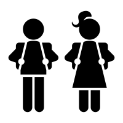 Understanding the World                        Starry Night
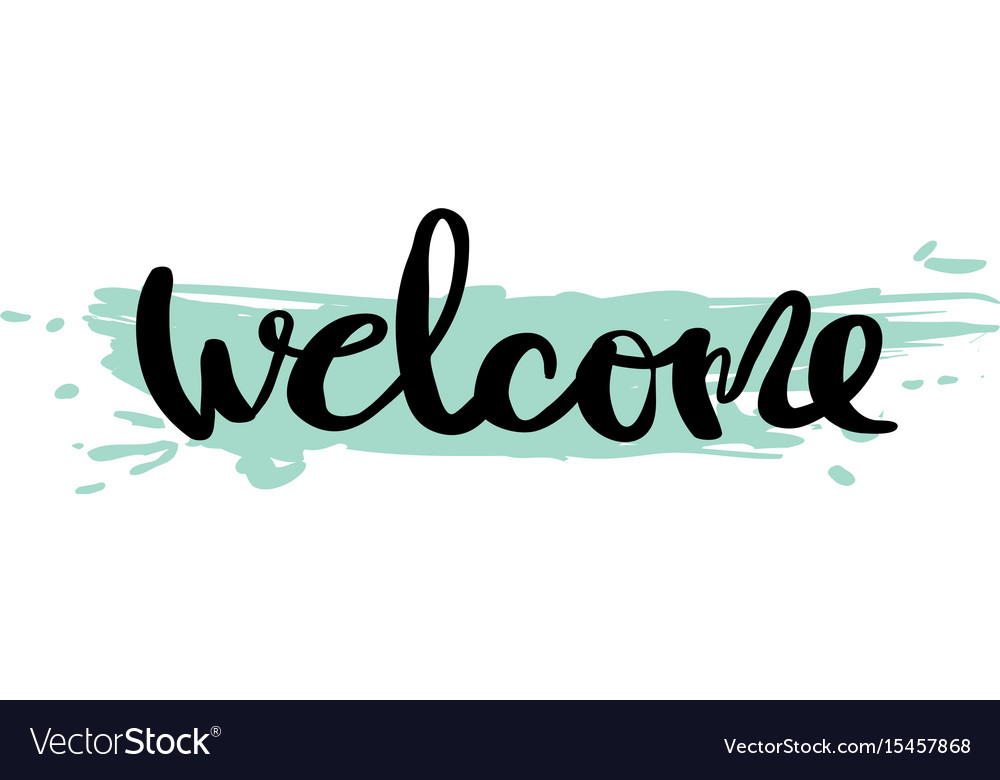